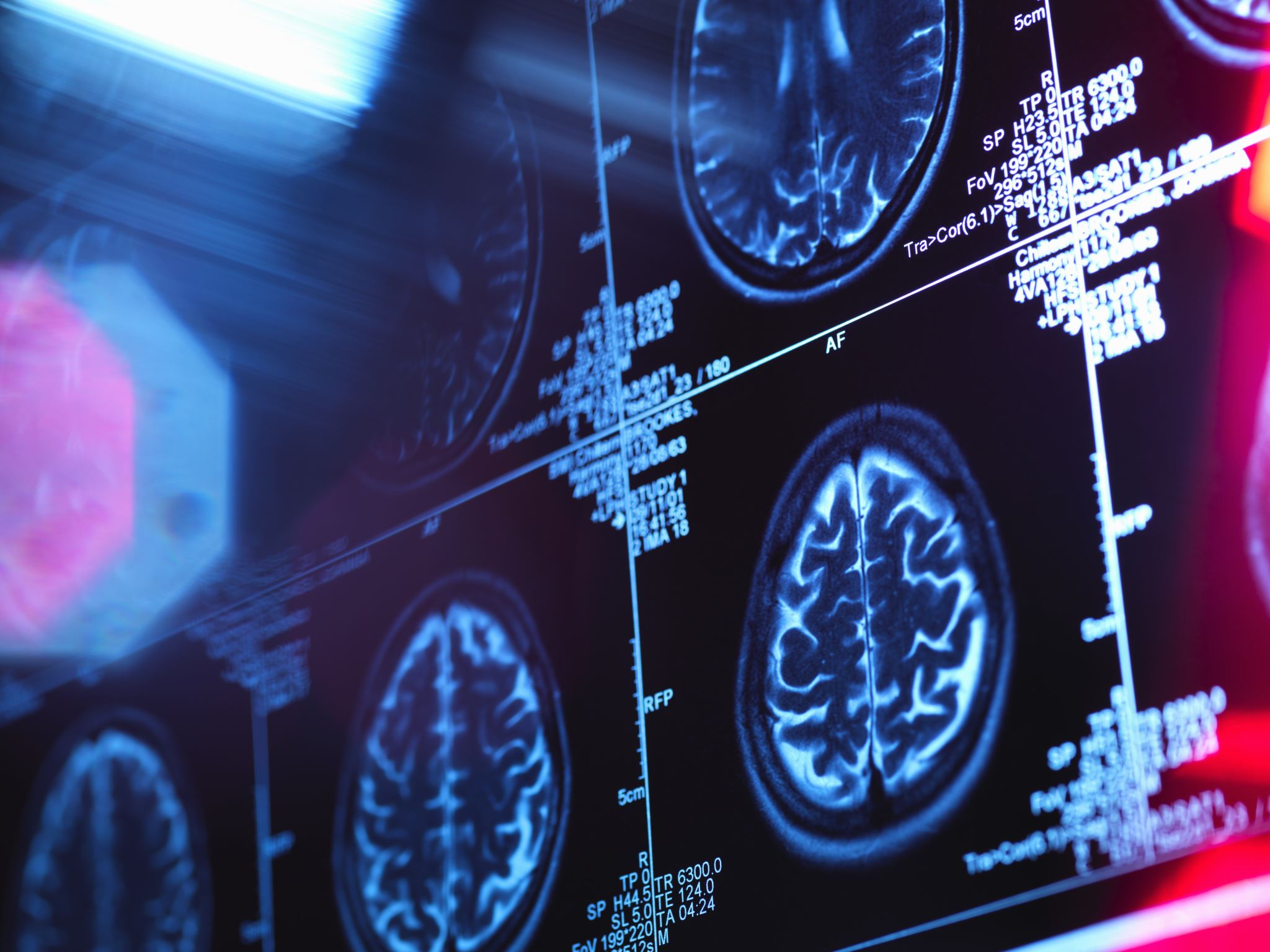 Yaygın gelişimsel bozukluk ve otizm
Yaygın gelişimsel bozukluk (pdd) İlk kez 1980 yılında, bir grup bozukluğu tanımlamak için kullanılmıştır.
Yaygın gelişimsel bozukluk ve otizm
Bu bozukluklarda gözlenen belirtilerin etkileri bireyin yaşamında 3 temel  alana yayılmıştır, bu nedenle tanımda “yaygın” sözcüğü kullanılmaktadır.
Yaygın gelişimsel bozukluk ve otizm
Yaygın gelişimsel bozukluk: ortak özellikler
Yaygın gelişimsel bozukluklar hangi bozuklukları kapsar?
Otizm nedir?
Otizm; 3 temel alanda bireyin yaşamını etkiler:
Etrafındaki kişilerin farkında olmama
Sözel olmayan davranışlarda bozulma
Akranları ile gelişimine uygun ilişkiler kuramama ve sürdürememe
Sevinç, ilgi ve başarılarını diğer insanlarla paylaşamama
Tek başına kalmayı tercih etme
Sosyal etkileşim (devam)
Basit sosyal oyunlara etkin biçimde katılamama
Sosyal kuralları anlamada zorluk
Başkalarının gereksinimlerinin ve sıkıntılarının farkında olmama
1.sosyal etkileşim
Konuşmada gecikme veya konuşmanın hiç olmaması
Basit şaka, mecaz ifade, soru ve emirleri anlayamama
Sözel iletişimi başlatma ve sürdürmede zorluklar
Şahıs zamirlerini karıştırma (ben ve sen)
Dil gelişimi ve iletişim (devam)
Ekolalik konuşma
Tekrarlayıcı ve basmakalıp konuşma
Konuşmanın hızı, tonlaması ve ritminde bozukluk
Amaçsız konuşma, dili işlevsel olarak kullanmama
2. Dil gelişimi  ve iletişim
Normal gelişimde, bebekliğin ilk 2 yılında bu beceriler doğal olarak gelişir. Ancak otizmi olan çocuklarda her iki alanda da sorunlar yaşanır.
Sözel olmayan iletişim
Karşılıklı etkileşim becerileri: başka bir  kişi ile sosyal etkileşimi başlatmak ve sürdürmek için kullanılan davranışlardır.(örn:ce-e oyununda sıra alma)
Ortak dikkat becerileri: bir başkası ile birlikte dikkat ve  ilgiyi ortak bir nesne veya aktiviteye  yöneltme davranışıdır. (örn: ilgilendiği bir objeyi parmağı ile işaret ederek annenin dikkatini çekmeye çalışma)
-
Taklit becerileri
Sosyal öğrenme yoluyla kazanılan taklite dayalı beceriler: bay bay yapma, öpücük gönderme, el çırpma, ce-e oyunu vb.
Evcilik gibi daha karmaşık ve taklit  yoluyla kazanılan sembolik oyun becerileri
Normal gelişim gösteren çocuklar bu becerileri çok erken yaşlarda kendiliğinden kazanmaya başlarlar.otizmi olan çocuklar bu alanda önemli zorluklar yaşarlar.
Taklit becerileri
Değişikliğe aşırı tepki
Aynılığın korunması için aşırı ısrar
Bazı eşyaların parçaları ile aşırı uğraşma
Çoğu zaman tek veya sınırlı bir ilgiye sahip olma
Sallanma, dönme, el çırpma gibi tekrarlayıcı beden hareketleri
Sınırlı ve yineleyici davranış ve ilgiler(devam)
Belirli nesneleri ısrarlı bir biçimde aynı şekilde kullanma
Hayal gücünün olmaması
Hayal gücü gerektiren oyunlar oynayamama
Dönen objelere ve bazı nesnelere aşırı bağlanma
Olağandışı beden duruşu (parmak ucunda yürüme gibi)
3. Sınırlı ve yineleyici davranış ve ilgiler
Otizm/yaygın gelişimsel bozukluk tanısı nasıl konur?
Aile görüşmesi ve gözlem (oyun, karşılıklı etkileşim, iletişim, akademik, ince-kaba motor becerilerin gözlendiği en az 2 değerlendirme görüşmesi)
Gelişimsel değerlendirme (gelişim değerlendirme ölçeklerinin uygulanması ve çocuğun gelişiminin akranları ile karşılaştırılarak değerlendirilmesi)
Dsm-ıv (diagnostic statistical manual)
Diğer tanı koyma ölçekleri (cars,adı,ados)
İşitme testi,nörolojik değerlendirme
Tanı konduktan sonraki aşama
Ailenin bilgilendirilmesi
Aileye psikolojik destek
Çocuğun ve ailenin ihtiyaçlarının belirlenmesi
Çocuğun ihtiyaçlarına göre eğitim programının belirlenmesi ve aile ile paylaşılması
Aile eğitimi; “aile eğitim semineri”
Otizm tanısı en erken hangi yaşta konabilir?
Ortalama tanı koyma yaşı 36 aydır.ancak otizm belirtileri 18 aydan  önce ortaya çıkar.
Bazı çocuklar 12-18 ay arası normal gelişim gösterirler, daha sonra  gerilemeye başlarlar.
Otizm tanısı 18. Ay ve daha önce konulabilir.otizmin fiziksel bulguları olmadığı için, tanı koyma ve değerlendirme gözlem ve ölçeklerin verdikleri bilgilere  dayalıdır.
Erken tanı için erken ipuçlarını bilmek ve gözlemlemek çok önemlidir.
Erken ipuçları
Ortak dikkat: sağlıklı bebeklerde 9. Aydan itibaren gelişmeye başlar.

“mış gibi oyun”:1 yaşından itibaren gözlenir.

Chat (checklist for autism in toddlers)18 aylık bebeklerde “ortak dikkat “ ve “mış gibi oyun” becerilerinin gelişimini değerlendiren bir  otizm tarama ölçeğidir.
Diğer önemli ipuçları
Konuşmanın gelişmemesi
Adı ile seslenildiğinde bakmama
Uygun zamanlarda göz kontağı kurmama
Oyuncak dışındaki eşyalarla ve aktivitelerle takıntılı uğraş,oyuncakla ilgilenmeme
Baş baş yapma gibi taklit ile öğrenilen sosyal davranışları göstermeme

Yaygın gelişimsel bozukluklar
Otizm dışındaki bozukluklar:
Asperger sendromu
Çocukluk disintegratif bozukluk
Rett sendromu
Yaygın gelişimsel bozukluk- hiçbir sınıflamaya girmeyen
Asperger sendromu
İlk kez asperger tarafından 1944 yılında tanımlanmıştır.
Otizm ile ortak özellikleri vardır:
İletişim kurmada zorluk
Sosyal etkileşimde zorluk
Hayali ve yaratıcı oyunun olmaması
Otizmden farkı; dil gelişiminin normal düzeyde olmasıdır.
Aynı zamanda heller hastalığı olarak da bilinir.
Otizmden daha az rastlanan bir bozukluktur.
Otizmden en önemli farkı; dil,sosyal etkileşim ve diğer alanlarda normal geçen en az 2-3 yıllık bir sürenin olmasıdır.
Çocukluk disintegratif bozukluk (devam)
10 yaşına gelmeden aşağıdaki alanlarda gerilemeler görülür:
Dil gelişimi, sosyal etkileşim
Sosyal beceri ve uyum becerileri
Çiş ve kaka kontrolü
Oyun
Motor beceriler
Çocukluk disintegratif bozukluk
Rett sendromu
Kız çocuklarında görülür.
En az 5 ay normal gelişim. Ardından 5.-48. Aylar arasında baş büyümesinde gerilik
Daha önce kazanılmış el becerilerinde bozulma
El oğuşturma, el yıkama gibi istemsiz hareketler
Sosyal etkileşim ve dil alanlarında ağır bozulmalar
Rett sendromunun mecp 2 geninin sebep olduğu bulunmuştur.

Ygb-hiçbir sınıflamaya girmeyen (pdd-nos)
Pdd kategorisinde bulunan bozuklukları tanımlayan kriterlerden  hiçbirine uymayan çocuklar
Sosyal etkileşim alanında belirgin gerilik gösterirler.
Dil gelişiminde (sözel ve sözel olmayan dil) gerilik gözlenir.
Bazı uzmanlar “atipik otizm” veya “yüksek fonksiyonlu otizm” sözcüklerini pdd-nos ile eşanlamlı kullanırlar.
Otizmin görülme sıklığı
Etioloji
Yapısal nedenler:
Bulgular tutarlı değil.
Otistik çocuklarda genel olarak doğum komplikasyonları yüksek bulunmuştur.
Hangi tür komplikasyonların etkili olduğu henüz bilinmemektedir.
Gebelik ve doğum komplikasyonları
Otistik bireylerin kan değerlerindeki serotonin düzeyi  %30 yüksek bulunmuştur.
Bazı akrabalarda benzer  değerler gözlenmiştir.
Diğer nörotransmiter sistemlerinde herhangi bir farklılık yoktur.
Serotonin düzeyinin yüksek olması otizme spesifik bir bulgu değildir.
Nörokimyasal çalışmalar
Otizmin tedavisi
Otizmin tedavisi
Otizmin tedavisi
Otizmin tedavisi
Neden anne-baba eğitimi?
Eğitimin amacı
Öğrenmeye hazırlık becerilerini kazandırmak
Temel beceriler geliştirmelerine yardımcı olmak
Davranış problemlerini azaltmak
Eğitimin amacı
Konuşma gelişimine katkıda bulunmak
Günlük yaşama uyumu kolaylaştırmak
Bağımsız yaşam becerilerini geliştirmelerini desteklemek
Çocuk ve ailenin yaşam kalitesini arttırmak
Eğitim süreci
Eğitim süreci
Diğer çocuklar:
Tedavide temel yaklaşımlar
Davranışçı yaklaşım
Zaman
Zaman
Tutarlılık
Neden: davranış : sonuç
Hedef davranışı belirleme
Konuşma terapisi
Konuşma terapisi süreci
Konuşma terapisi süreci
Duyu bütünlemesi nedir?
Duyu bütünleme bozukluğunun belirtileri nelerdir?
Duyu bütünleme bozukluğunun belirtileri nelerdir?
Duyu bütünlemesi bozukluğu kimlerde görülür?
Duyu bütünlemesi terapisi nasıl yapılır?